TCP/IP Internetworking  II
Chapter 9
Panko and Panko
Business Data Networks and Security, 10th Edition, Global Edition
Copyright © 2015 Pearson Education, Ltd.
Perspective
9-2
Copyright © 2015 Pearson Education, Ltd.
Perspective
Chapter 8
Major TCP/IP standards
Router operation
Chapter 9
Managing Internets
Securing Internets
9-3
Copyright © 2015 Pearson Education, Ltd.
9-4
Copyright © 2015 Pearson Education, Ltd.
9.1: IPv4 Subnetting
Companies are given network parts by their ISP or an Internet number authority.
They divide the remaining bits between a subnet part and a host part.
Larger subnet parts mean more subnets, but this results in smaller host parts, which means fewer hosts per subnet.
The reverse is also true.
9-5
Copyright © 2015 Pearson Education, Ltd.
9.1: IPv4 Subnetting
If a part has N bits, it can represent 2N - 2 subnets or hosts per subnet.
2N because if you have N bits, you can represent 2N possibilities.
Minus 2 is because you cannot have a part that is all zeros or all ones.
Part Size
(bits)
2N
2N-2
4
24 = 16
16-2 = 14
8
?
?
10
?
?
12
4,096
4,094
16
65,536
65,534
All ones:  broadcasting
All zeros: no address assigned initially
9-6
Copyright © 2015 Pearson Education, Ltd.
9.1: IPv4 Subnetting
Step
Description
1
Total size of IP address
(bits)
32
By definition
2
Size of network part
assigned to firm (bits)
16
Assigned to
the firm
3
Remaining bits for firm
to assign
16
Bits for the
firm to assign
4
Selected subnet/host part
sizes (bits)
8 / 8
The firm’s
decision
Number of possible
subnets (2N - 2)
254
(28 - 2)
Number of possible hosts
per subnet (2N - 2)
254
(28 - 2)
9-7
Copyright © 2015 Pearson Education, Ltd.
9.1: IPv4 Subnetting
Step
Description
1
Total size of IP address
(bits)
32
By definition
2
Size of network part
assigned to firm (bits)
16
Assigned to
the firm
3
Remaining bits for firm to
assign
16
Bits for the
firm to assign
4
Selected subnet/host part
sizes (bits)
6/10
The firm’s
decision
Number of possible
subnets (2N - 2)
62
(26 - 2)
Number of possible hosts
per subnet (2N - 2)
1,022
(210 - 2)
9-8
Copyright © 2015 Pearson Education, Ltd.
9.1: IPv4 Subnetting
Step
Description
1
Total size of IP address
(bits)
32
By definition
2
Size of network part
assigned to firm (bits)
8
Assigned to
the firm
3
Remaining bits for firm to
assign
24
Bits for the
firm to assign
4
Selected subnet/host part
sizes (bits)
12/12
The firm’s
decision
Number of possible
subnets (2N - 2)
4,094
(212 - 2)
Number of possible hosts
per subnet (2N - 2)
4,094
(212 - 2)
9-9
Copyright © 2015 Pearson Education, Ltd.
9.1: IPv4 Subnetting
Step
Description
1
Total size of IP address
(bits)
32
By definition
2
Size of network part
assigned to firm (bits)
8
Assigned to
the firm
3
Remaining bits for firm to
assign
24
Bits for the
firm to assign
4
Selected subnet/host part
sizes (bits)
8/16
The firm’s
decision
Number of possible
subnets (2N - 2)
254
(28 - 2)
Number of possible hosts
per subnet (2N - 2)
65,534
(216 - 2)
9-10
Copyright © 2015 Pearson Education, Ltd.
9.1: IPv4 Subnetting
Exercise
Step
Description
2
Size of IP address
32
2
Size of network part
assigned to firm (bits)
20
3
Remaining bits for firm to
assign
12
Added
Selected subnet part
size (bits)
4
4
Host part size (bits)
?
Number of possible
subnets (2N - 2)
?
Number of possible hosts
per subnet (2N - 2)
?
9-11
Copyright © 2015 Pearson Education, Ltd.
9.1: IPv4 Subnetting
Exercise
Step
Description
2
Size of IP address
32
2
Size of network part
assigned to firm (bits)
20
3
Remaining bits for firm to
assign
12
Added
Selected subnet part
size (bits)
6
4
Host part size (bits)
?
Number of possible
subnets (2N - 2)
?
Number of possible hosts
per subnet (2N - 2)
?
9-12
9-13
Copyright © 2015 Pearson Education, Ltd.
Private IP Addresses
https://tools.ietf.org/pdf/rfc1918.pdf
The Internet Assigned Numbers Authority (IANA) has reserved the following three blocks of the IP address space for private internets: 

10.0.0.0 - 10.255.255.255 		(10/8 prefix) 
172.16.0.0 - 172.31.255.255 	(172.16/12 prefix) 
192.168.0.0 - 192.168.255.255 	(192.168/16 prefix)
14
© 2015 Pearson
9.2: Network Address Translation (NAT)
NAT
Sends packets with false external source IP addresses and port numbers that are different from internal source IP addresses and port numbers
To expand the number of IP addresses inside the firm
For security purposes
9-15
Copyright © 2015 Pearson Education, Ltd.
NAT Firewall puts the real source IP address and port number in the table.
9.3: NAT Operation
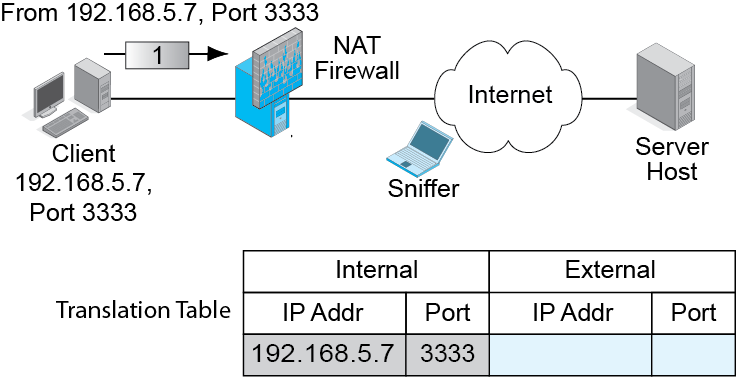 9-16
Copyright © 2015 Pearson Education, Ltd.
NAT Firewall replaces the source IP address and port number of the packet with a false source IP address and port number.
Adds to table.
9.3: NAT Operation
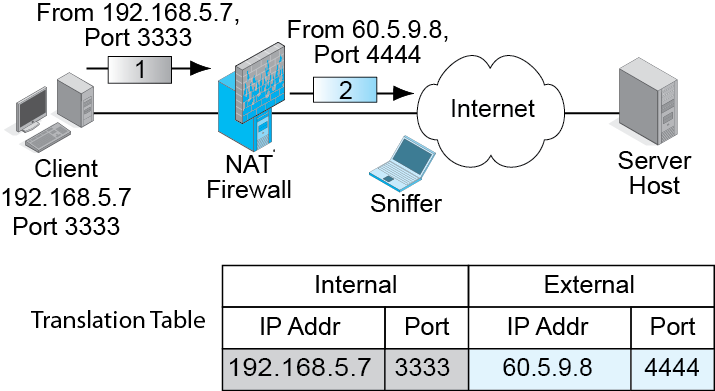 9-17
Copyright © 2015 Pearson Education, Ltd.
9.3: NAT Operation
NAT Firewall reverses the process for incoming packets.
9-18
Copyright © 2015 Pearson Education, Ltd.
9.3: NAT Operation
NAT Firewall reverses the process for incoming packets.
9-19
Copyright © 2015 Pearson Education, Ltd.
9.2: Network Address Translation
NAT is Transparent to Internal and External Hosts.
The NAT firewall does all the work.
Neither host knows that NAT is taking place.
So there is no need to modify how hosts work.
9-20
Copyright © 2015 Pearson Education, Ltd.
9.2: Network Address Translation
Security Reasons for Using NAT
External attackers can put sniffers outside the corporation.
Sniffers read IP addresses and port numbers.
Attackers can send attacks to these addresses and port numbers.
With NAT, attackers learn only false external IP addresses. Cannot use thisinformation to attack internal hosts.
9-21
Copyright © 2015 Pearson Education, Ltd.
9.2: NAT
Expanding the Number of Available IP Addresses
Companies may receive a limited number of IP addresses from their ISPs.
There are roughly 4,000 possible ephemeral port numbers for each client IP address.
So for each IP address, there can be up to about 4,000 external connections.
If a firm is given 248 IP addresses, there can be roughly one million external connections (248 x 4000}
9-22
Copyright © 2015 Pearson Education, Ltd.
9.2: NAT
Expanding the Number of Available IP Addresses
If each internal device averages several simultaneous external connections, each one will require a different port number.
However, there should not be a problem with this many possible external IP addresses and port numbers.
9-23
Copyright © 2015 Pearson Education, Ltd.
9.2: NAT
Companies often use private IP addresses internally.
These can be used only within companies—never on the Internet.
There are three Private IP address ranges.
10.x.x.x
172.16.x.x through 172.31.x.x
192.168.x.x (most popular)
9-24
Copyright © 2015 Pearson Education, Ltd.
9.2: NAT
There Are Protocol Problems Caused by NAT
IPsec, VoIP, and other applications have a difficult time with NAT firewall traversal.
They must know the real IP address and port number of the host on the other side of the NAT firewall.
There are NAT firewall traversal techniques, but they must be managed carefully.
9-25
Copyright © 2015 Pearson Education, Ltd.
9-26
Copyright © 2015 Pearson Education, Ltd.
The Domain Name System (DNS)
A domain is any group of resources (routers, single networks, hosts, etc.) under the control of an organization.
9-27
Copyright © 2015 Pearson Education, Ltd.
9.4: Domain Name System (DNS) Lookup
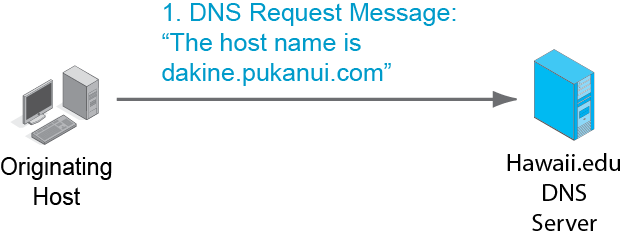 Originating host needs the IP address of host dakine.pukanui.com.
Asks its local DNS server at Hawaii.edu.
9-28
Copyright © 2015 Pearson Education, Ltd.
9.4: Domain Name System (DNS) Lookup
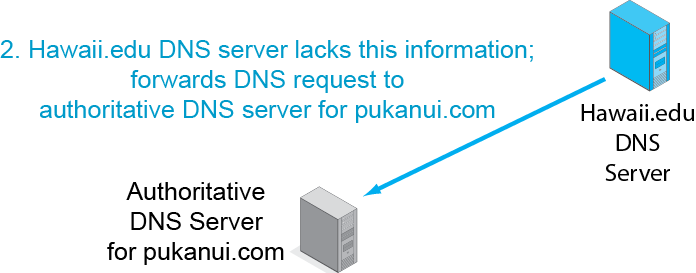 9-29
Copyright © 2015 Pearson Education, Ltd.
9.4: Domain Name System (DNS) Lookup
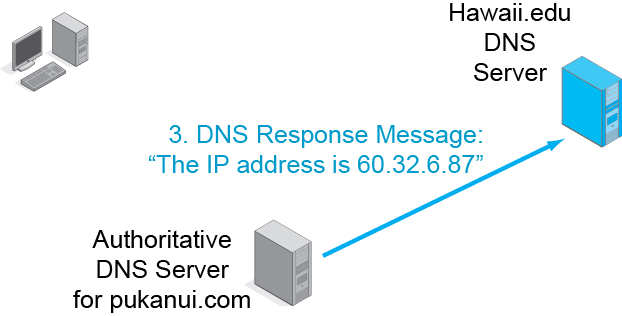 Sends response to local DNS server, not the client host.
9-30
Copyright © 2015 Pearson Education, Ltd.
9.4: Domain Name System (DNS) Lookup
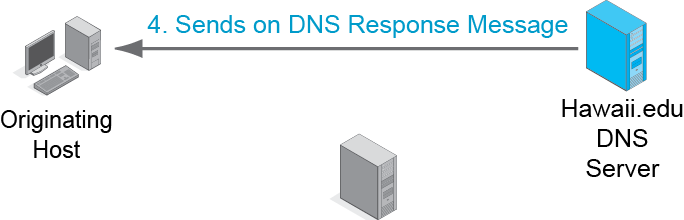 Note that the local DNS server always sends back the response message.
9-31
Copyright © 2015 Pearson Education, Ltd.
9.5: Domain Name System (DNS) Hierarchy
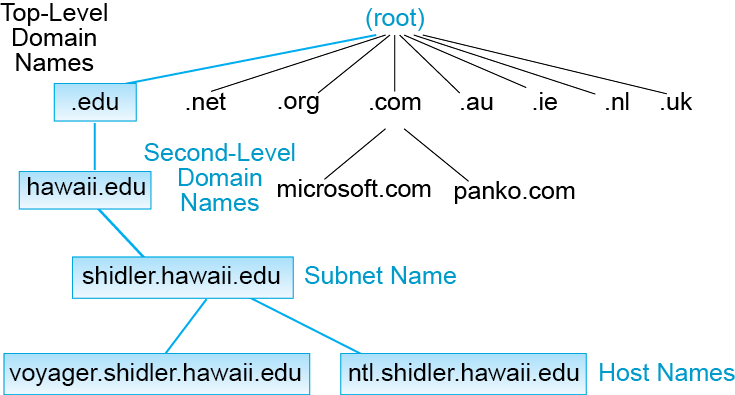 The DNS really is a general naming system for the Internet.
A domain is a set of resources under the control of an organization.
There is a hierarchy of domains.
9-32
Copyright © 2015 Pearson Education, Ltd.
9.5: Domain Name System (DNS) Hierarchy
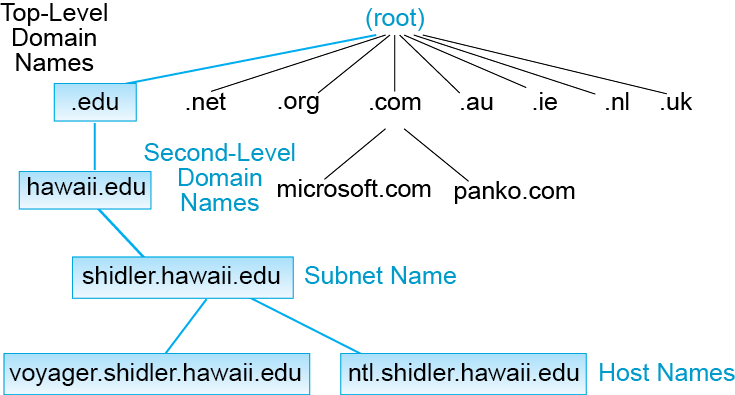 The root is all domains.
There are 13 DNS root servers.
13 DNS root servers :
http://root-servers.org/
9-33
Copyright © 2015 Pearson Education, Ltd.
9.5: Domain Name System (DNS) Hierarchy
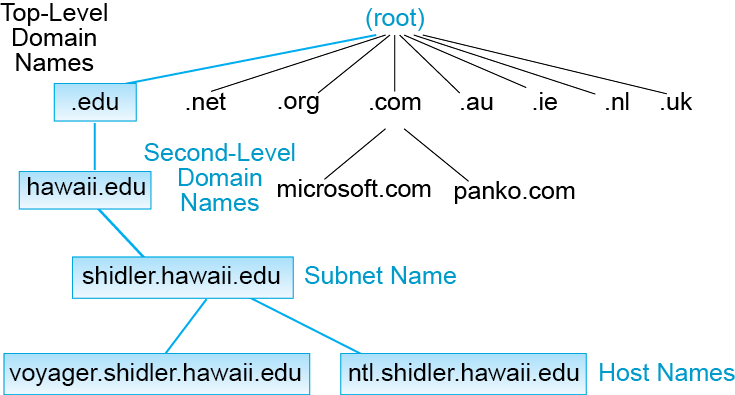 There are two kinds of top-level domains.
Generic top-level domains indicate organization type (.com, .edu, .gov, etc.).
Country top-level domains are specific to a country (.au, .ie, .ch, etc.).
9-34
Copyright © 2015 Pearson Education, Ltd.
9.5: Domain Name System (DNS) Hierarchy
Traditionally, generic top-level domains were strongly limited in number.
There have been a few additions over the year, such as .museum, .name, and .co.
Since 2012, any individual or company can propose to administer a generic top-level domain.
9-35
Copyright © 2015 Pearson Education, Ltd.
9.5: Domain Name System (DNS) Hierarchy
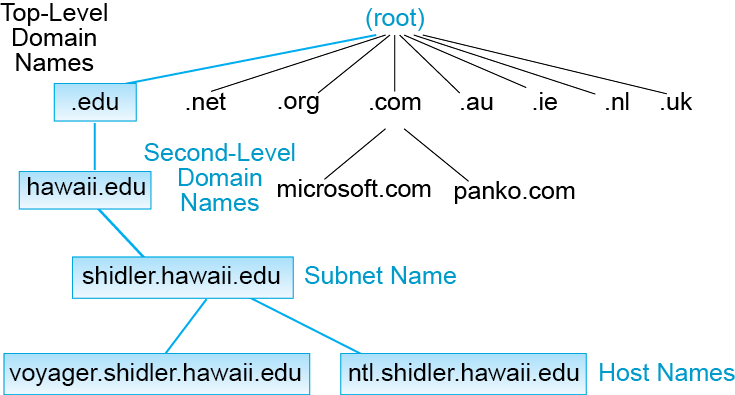 Companies want second-level domain names.
(Microsoft.com, apple.com, panko.com, etc.).
Competition for these names is fierce.
9-36
Copyright © 2015 Pearson Education, Ltd.
9.5: Domain Name System (DNS) Hierarchy
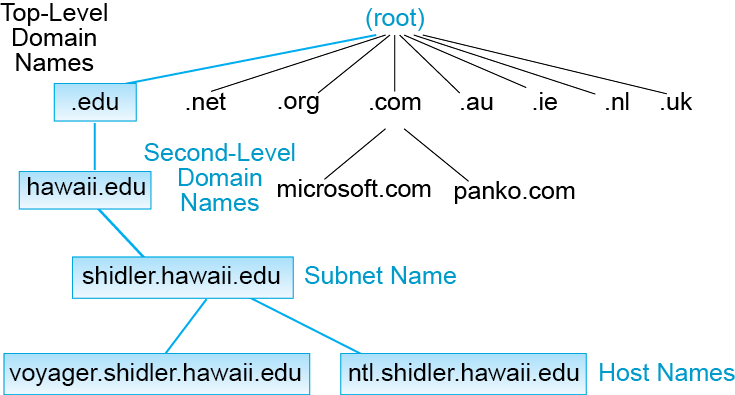 Most companies further divide their organizations into subdomains or subnets.
9-37
Copyright © 2015 Pearson Education, Ltd.
9.5: Domain Name System (DNS) Hierarchy
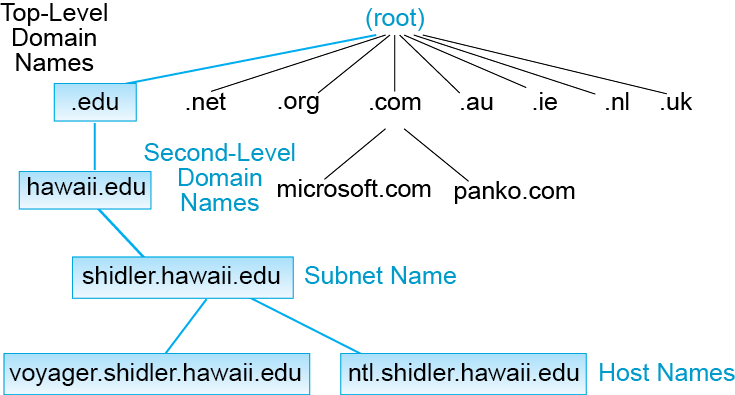 At the bottom of the hierarchy are individual hosts.
9-38
Copyright © 2015 Pearson Education, Ltd.
9-39
Copyright © 2015 Pearson Education, Ltd.
VPNs
Virtual Private Networks
Really, just cryptographically protected communication over an untrusted network
The Internet
Wireless networks
But it is private in the sense that no one else can see the contents
We saw host-to-host VPNs in Chapters 3 and 7
9-40
Copyright © 2015 Pearson Education, Ltd.
Remote access VPN
Site-to-Site VPN
Two Types of VPNs
9-41
© 2015 Pearsn
Copyright © 2015 Pearson Education, Ltd.
9.8: VPNs
Remote access VPNs connect a remote user to a corporate site.
The user connects to a VPN gateway at the site.
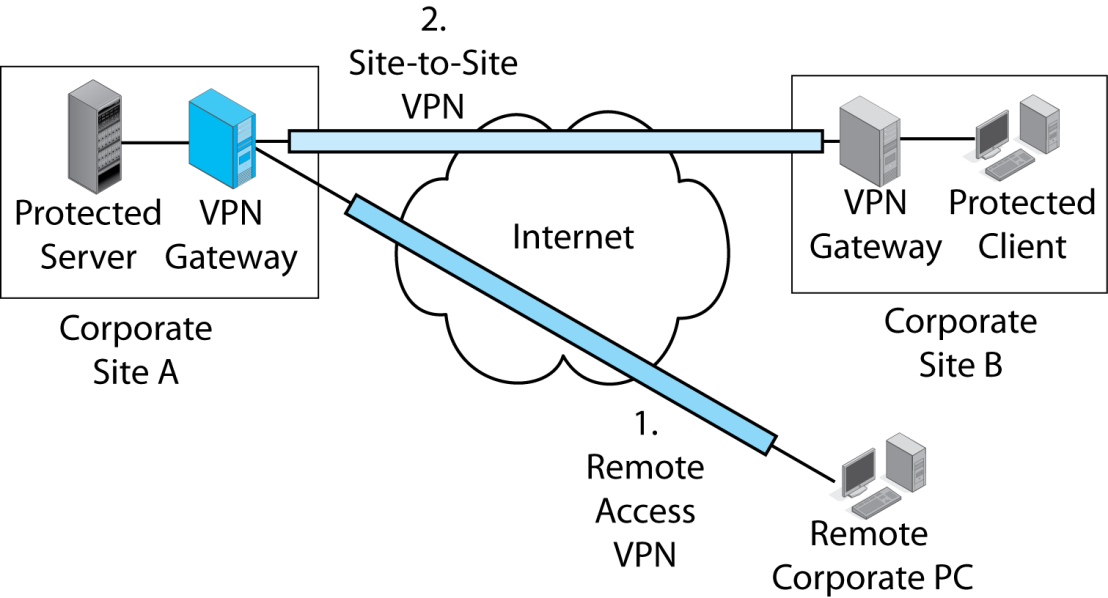 42
9-42
© 2015 Pearson
© 2015 Pearsn
Copyright © 2015 Pearson Education, Ltd.
9.8: VPNs
Site-to-site VPNs protect all traffic
traveling between two sites.
Each site has a gateway to encrypt outgoing traffic and decrypt incoming traffic.
9-43
© 2015 Pearso
Copyright © 2015 Pearson Education, Ltd.
IPsec VPNs
IPsec: IP Security Standard of IETF
Governed by the IPsec protocols
Operate at the internet layer
Protect transport header, application content, and at least some IP header content.
Protection is transparent. Upper-level content does not even know that it is being protected
9-44
© 2015 Pearso
Copyright © 2015 Pearson Education, Ltd.
Confidentiality, Authentication, Message Integrity
IP Header
TCP Header
App Content
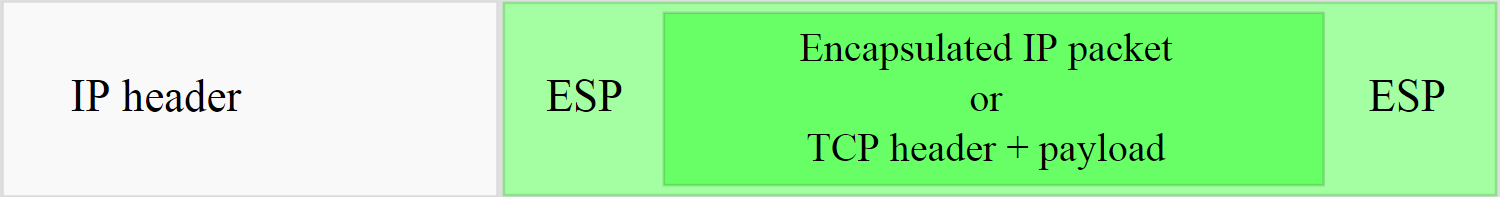 New IP Header
ESP: Encapsulating Security Payload
© 2015 Pearson
45
9.9: IPsec in Transport and Tunnel Modes
IPsec has two modes (ways) of operating:
Transport mode
Tunnel mode
Both are IPsec
Each mode has strengths and weaknesses
9-46
© 2015 Pearso
Copyright © 2015 Pearson Education, Ltd.
9.9: IPsec Transport and Tunnel Modes
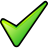 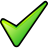 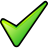 In transport mode, IPsec provides protection over the Internet and also over site networks between the hosts.
9-47
© 2015 Pearso
Copyright © 2015 Pearson Education, Ltd.
9.9: IPsec Transport and Tunnel Modes
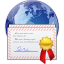 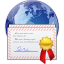 Transport mode requires a digital certificate and configuration work on each host.This is expensive.
9-48
© 2015 Pearso
Copyright © 2015 Pearson Education, Ltd.
9.9: IPsec Transport and Tunnel Modes
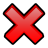 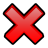 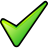 In tunnel mode, IPsec only provides protection over the Dangerous Internet—not within site networks.
9-49
© 2015 Pearso
Copyright © 2015 Pearson Education, Ltd.
9.9: IPsec Transport and Tunnel Modes
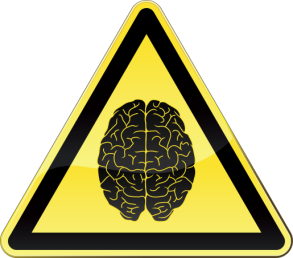 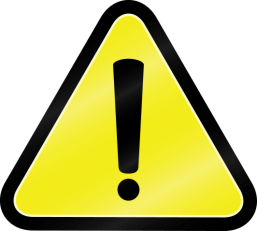 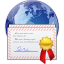 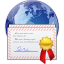 Only the two IPsec gateways need digital certificates and configuration work.
9-50
Copyright © 2015 Pearson Education, Ltd.
9.9: IPsec Transport and Tunnel Modes
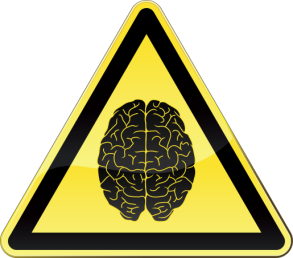 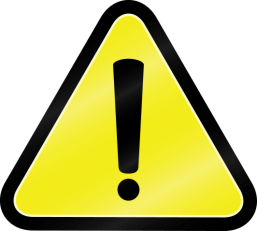 9-51
Copyright © 2015 Pearson Education, Ltd.
9.10: IPsec Security Associations and Policy Servers
9-52
Copyright © 2015 Pearson Education, Ltd.
9.11 IPsec vs. SSL/TLS VPNs
9-53
Copyright © 2015 Pearson Education, Ltd.
9.11 IPsec vs. SSL/TLS VPNs
9-54
Copyright © 2015 Pearson Education, Ltd.
9.11 IPsec vs. SSL/TLS VPNs
9-55
Copyright © 2015 Pearson Education, Ltd.
9-56
Copyright © 2015 Pearson Education, Ltd.
9.13 IPv6 Subnetting
Must deal with global IPv6 unicast addresses
Like public IPv6 addresses
Have 3 parts but different names
9-57
Copyright © 2015 Pearson Education, Ltd.
9.13: Global Unicast Addresses in IPv6
Global Routing Prefix
(network part in IPv4)
Subnet ID
(subnet part in IPv4)
Interface ID
(host part in IPv4)
9-58
Copyright © 2015 Pearson Education, Ltd.
9.13: Global Unicast Addresses in IPv6
(Almost)
Always 64 bits
Global Routing Prefix
(network part in IPv4)
Subnet ID
(subnet part in IPv4)
Interface ID
(host part in IPv4)
Interface ID is not of variable length like IPv4 host parts.
“Wastes” 64 bits, but there are plenty of bits to lose.
9-59
Copyright © 2015 Pearson Education, Ltd.
9.13: Global Unicast Addresses in IPv6
(Almost)
Always 64 bits
Global Routing Prefix
(network part in IPv4)
Subnet ID
(subnet part in IPv4
Interface ID
(host part in IPv4)
n bits
m bits
64 bits
m + n = 64
9-60
Copyright © 2015 Pearson Education, Ltd.
9-61
Copyright © 2015 Pearson Education, Ltd.
Dynamic Routing Protocols
How do routers get their routing tables?
They constantly exchange information
Communication must be standardized by dynamic routing protocol
There are several dynamic routing Protocols
Routing Table
Information
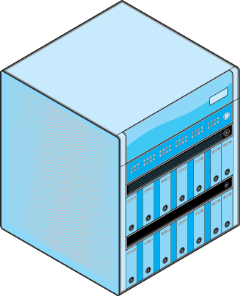 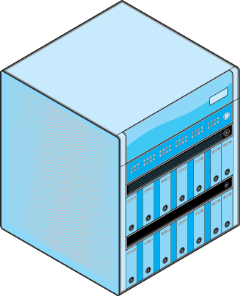 Router
Router
Dynamic
Routing Protocol
9-62
Copyright © 2015 Pearson Education, Ltd.
Dynamic Routing Protocols
Note that “Routing” means two things in TCP/IP
The process of forwarding an incoming packet
The process of exchanging routing table information through dynamic routing protocols
This sort of thing is somewhat common due to the IETF’s casual nature
9-63
Copyright © 2015 Pearson Education, Ltd.
8.15: Dynamic Routing Protocols
9-64
Copyright © 2015 Pearson Education, Ltd.
8.15: Dynamic Routing Protocols
Interior Dynamic Routing Protocol
Exterior Dynamic Routing Protocol
9-65
Copyright © 2015 Pearson Education, Ltd.
8.16: Dynamic Routing Protocols
9-66
Copyright © 2015 Pearson Education, Ltd.
8.16: Dynamic Routing Protocols
9-67
Copyright © 2015 Pearson Education, Ltd.
Internet Control Message Protocol
ICMP
To handle supervisory communication between internet layer processes on different hosts or routers
Avoids making IP handle this type of message
Standardized by the Internet Control Message Protocol
https://www.iana.org/assignments/icmp-parameters/icmp-parameters.xhtml
9-68
Copyright © 2015 Pearson Education, Ltd.
9.17: Internet Control Message Protocol
ICMP provides error advisement messages
Helps in the diagnosis of errors
Does not bring reliability
9-69
Copyright © 2015 Pearson Education, Ltd.
9.17: Internet Control Message Protocol
Ping tells the pinger that the pingee is available.
It also gives round-trip latency
9-70
Copyright © 2015 Pearson Education, Ltd.
9.17: Internet Control Message Protocol
9-71
Copyright © 2015 Pearson Education, Ltd.